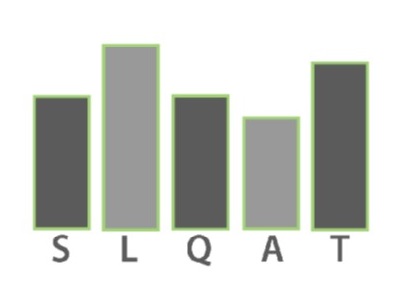 A Research-Based Tool for Supporting and Determining the Quality of Service-Learning Courses
What was the intent?
A tool that brings together research-based components of SL quality and can be consistently rated could provide deeper insight into how elements work together, and improve sophistication of outcomes research
Such an instrument could be used for:
research
self-assessment
professional development
course design…
[Speaker Notes: Andy]
What is the SLQAT?
The “Service-Learning Quality Assessment Tool”

An instrument to rate the quality of design and implementation of service-learning courses

Incorporates 28 “essential elements” from research on high quality service-learning, organized into five dimensions

Elements are rated based on presence and level/quality of implementation

Elements also carry a “weight,” based on presumed importance to service-learning outcomes, which combines with the level of implementation
[Speaker Notes: Paul]
Dimensions & Elements of the SLQAT
[Speaker Notes: PAUL]
Dimensions & Elements of the SLQAT
[Speaker Notes: PAUL]
Dimensions & Elements of the SLQAT
[Speaker Notes: PAUL]